Talleres Integrados IIICaso ginecología
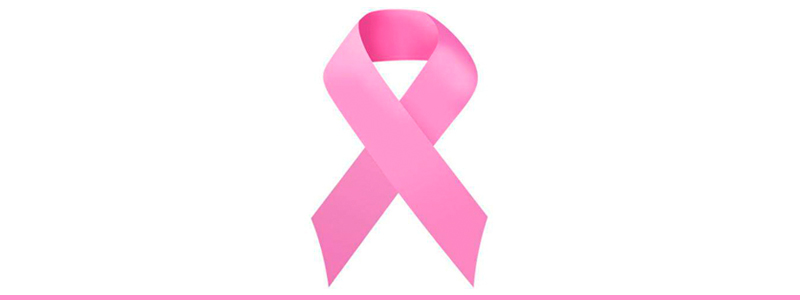 Autorizado por Dr. Martínez Escoriza
María Marco Gómez
Nº Exp: 1817
MC: Mujer 82 años refiere nódulo duro e inmóvil en cuadrante superoexterno de mama izquierda.
No RAM. HTA, DLP, no DM. No hábitos tóxicos
AtP: Ictus cerebral en 2014 y arritmia cardíaca.
Qx: prótesis de cadera derecha, fractura brazo izquierdo y colecistectomía.
AOG:  Menarquia: 11 años. Menopausia: 51 años. TH: nunca. ACO durante 3 años. FO: 5-0-5-5.
 Sin patología previa mamaria.
 Última revisión ginecológica hace menos de un año y era normal.
EF: Afebril. TA: 226/59 (previa a la cirugía), 130/77 durante la intervención. Sat O2: 100% con intubación.
   No telorrea, dolor ni retracción cutánea. Masa dura, inmóvil y superficial.
ECO
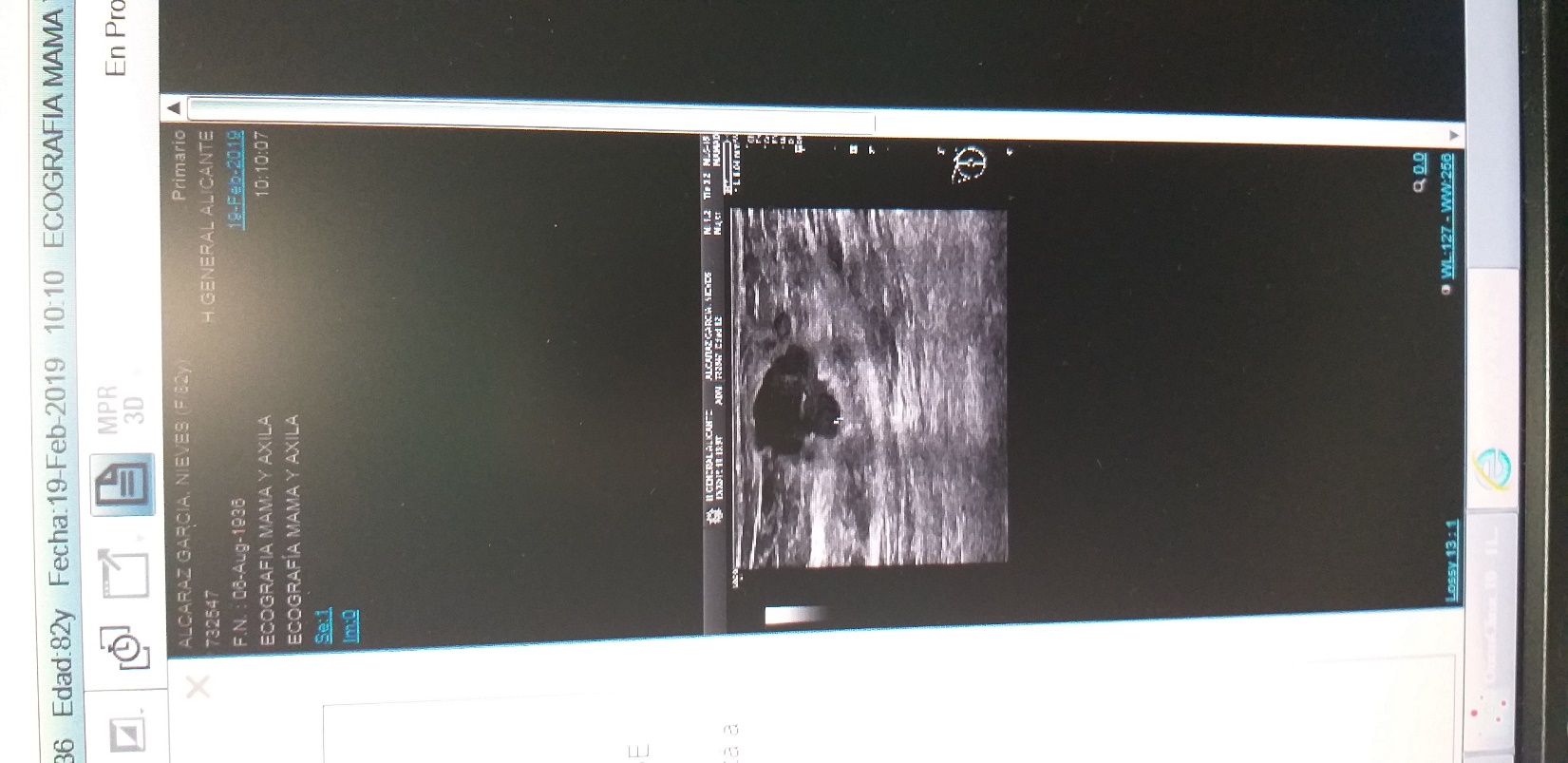 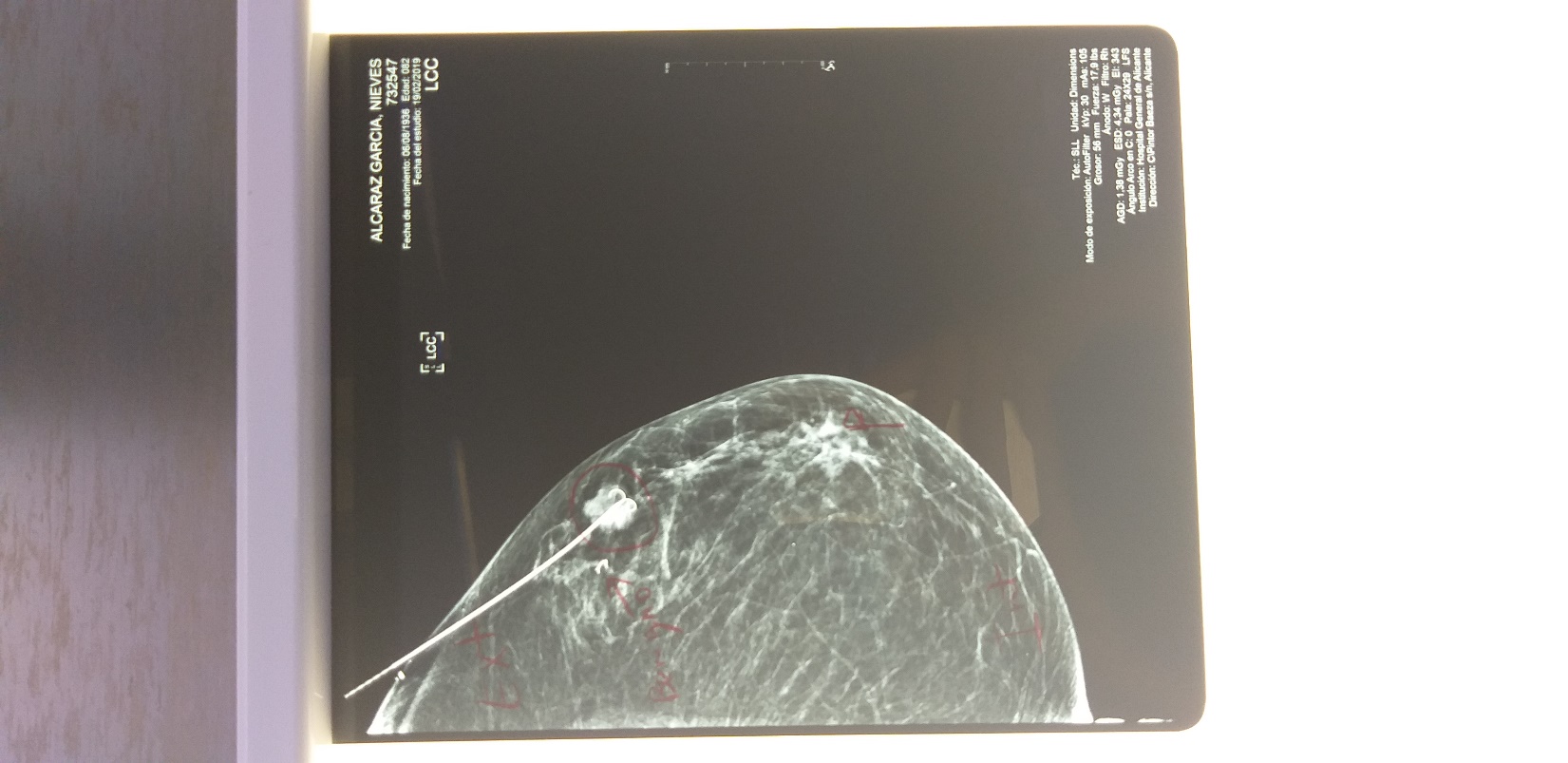 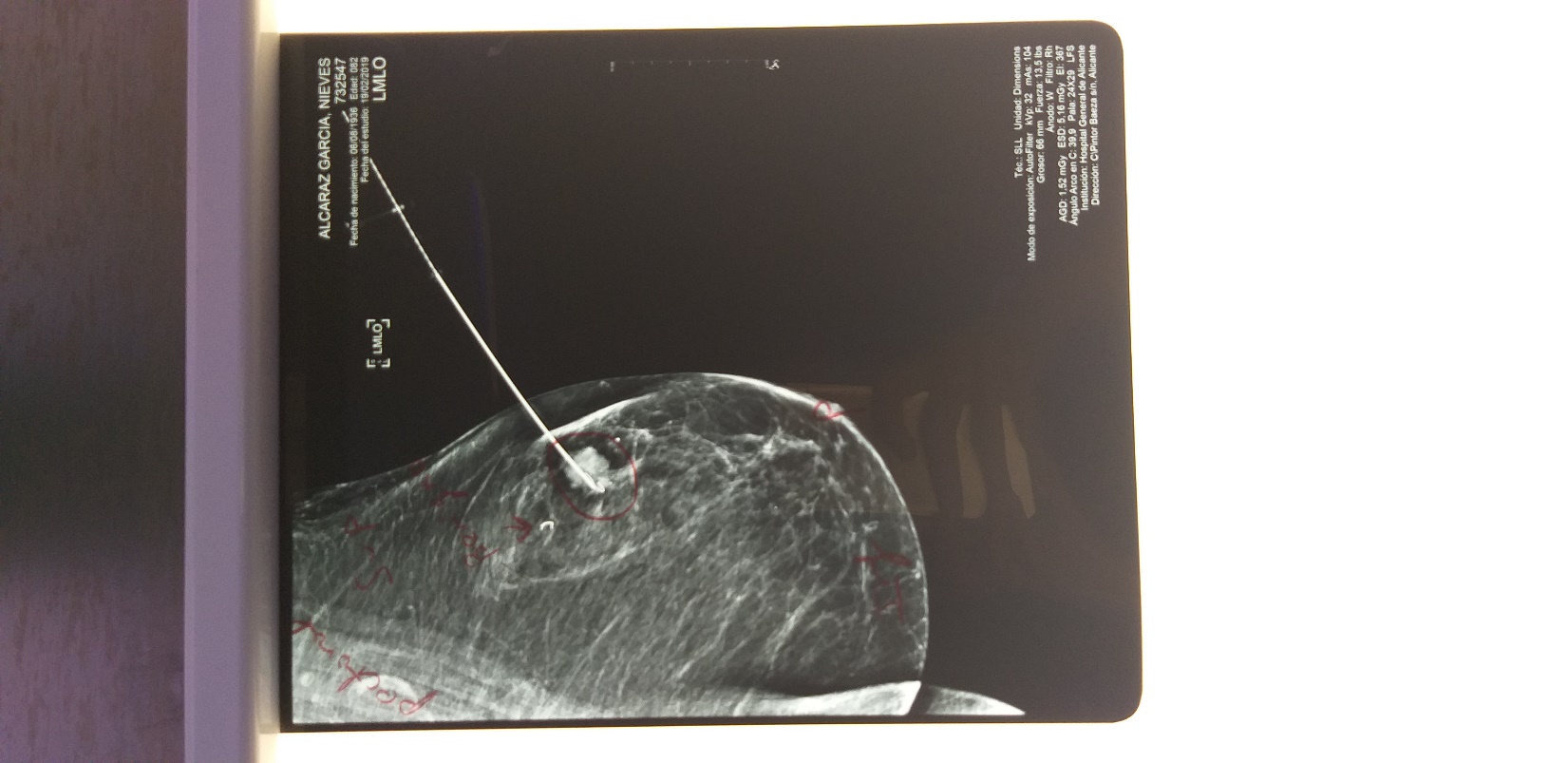 DIAGNÓSTICO
- Mama con tejido fibroglandular disperso.
- Nódulo irregular de 16mm en CSE de MI, marcado con arpón.
- Nódulo de 5mm CSE de MI, marcado con clip
Dx principal: Carcinoma ductal infiltrante
Dx asociado: Fibroadenoma